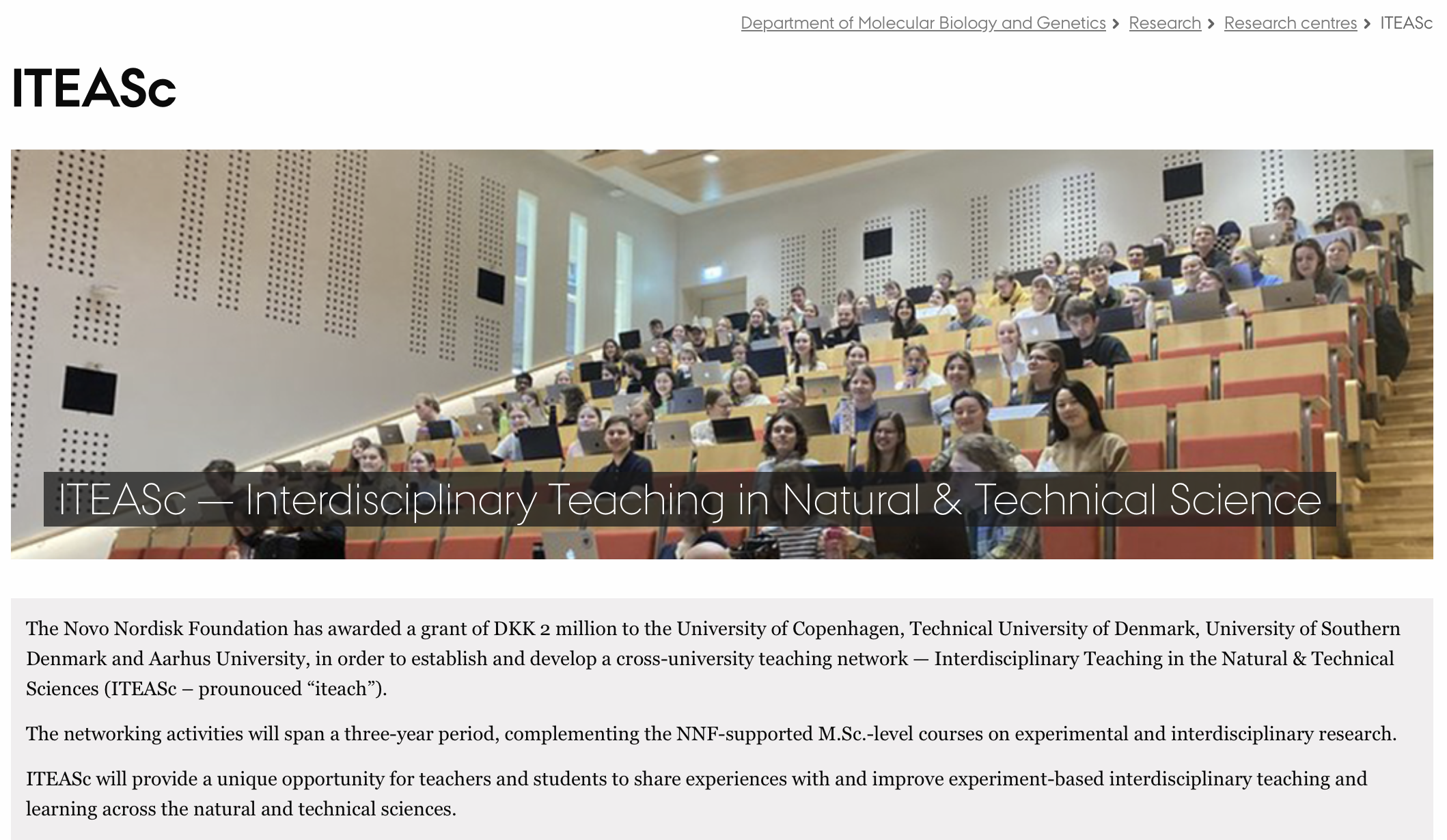 Contact: Birgitte Larsen, blarsen@mbg.au.dk
https://mbg.au.dk/en/research/research-centres/iteasc
Pizza after the seminars!
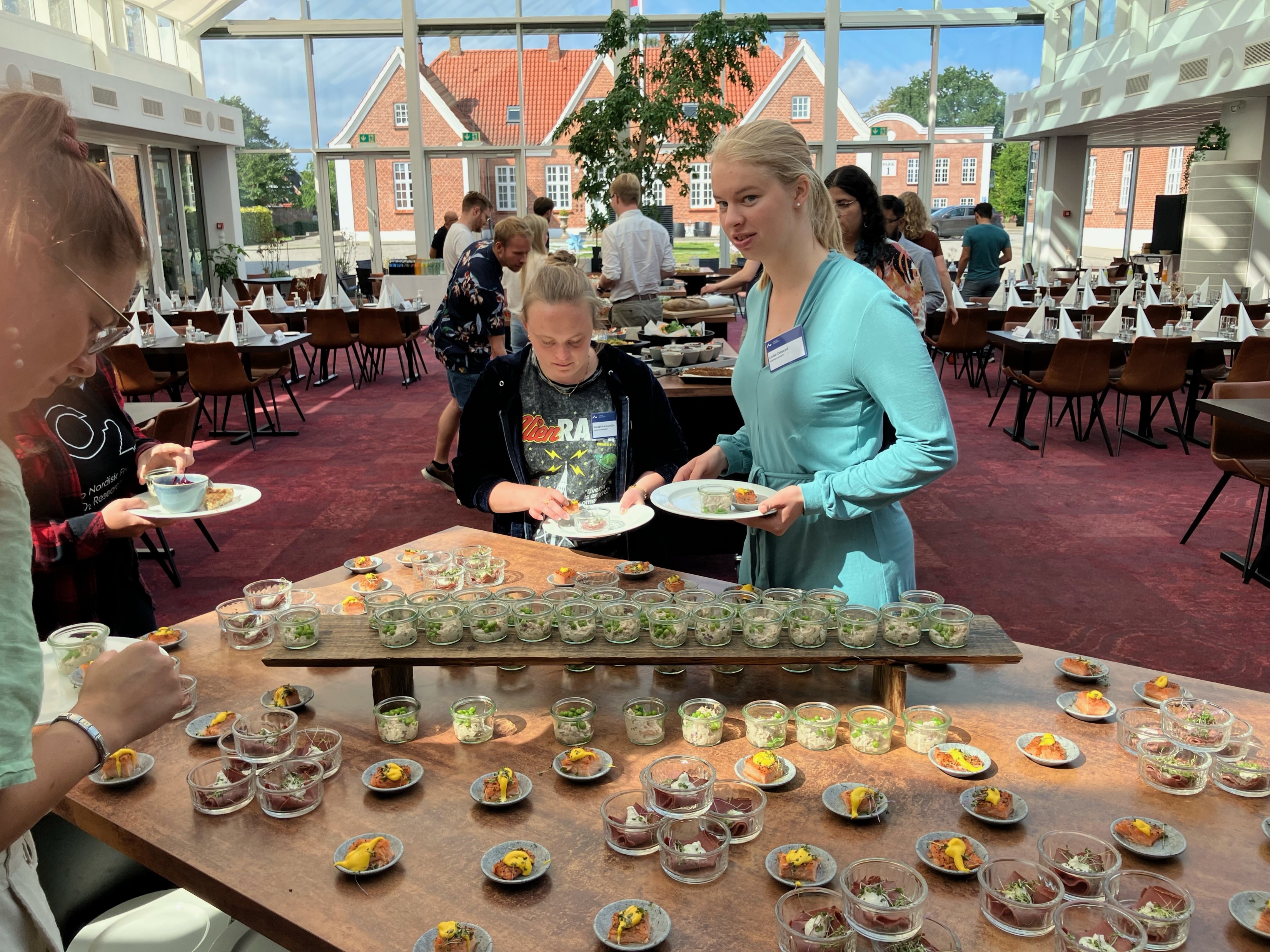 ITEASc Interdisciplinary Interactions Workshop 
29-30 August 2024
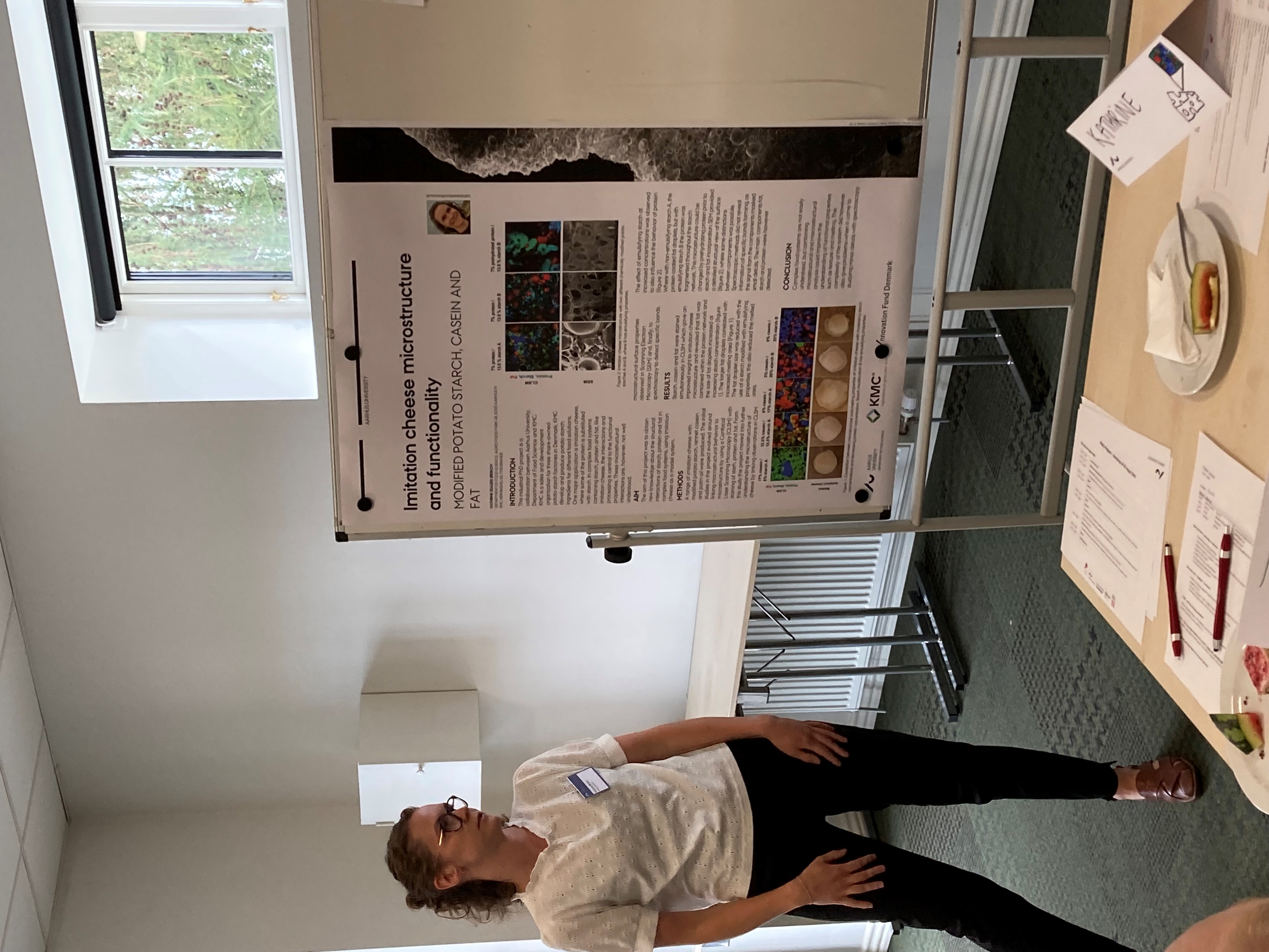 Develop your scientific communication skills
Network with students and scientists across disciplines
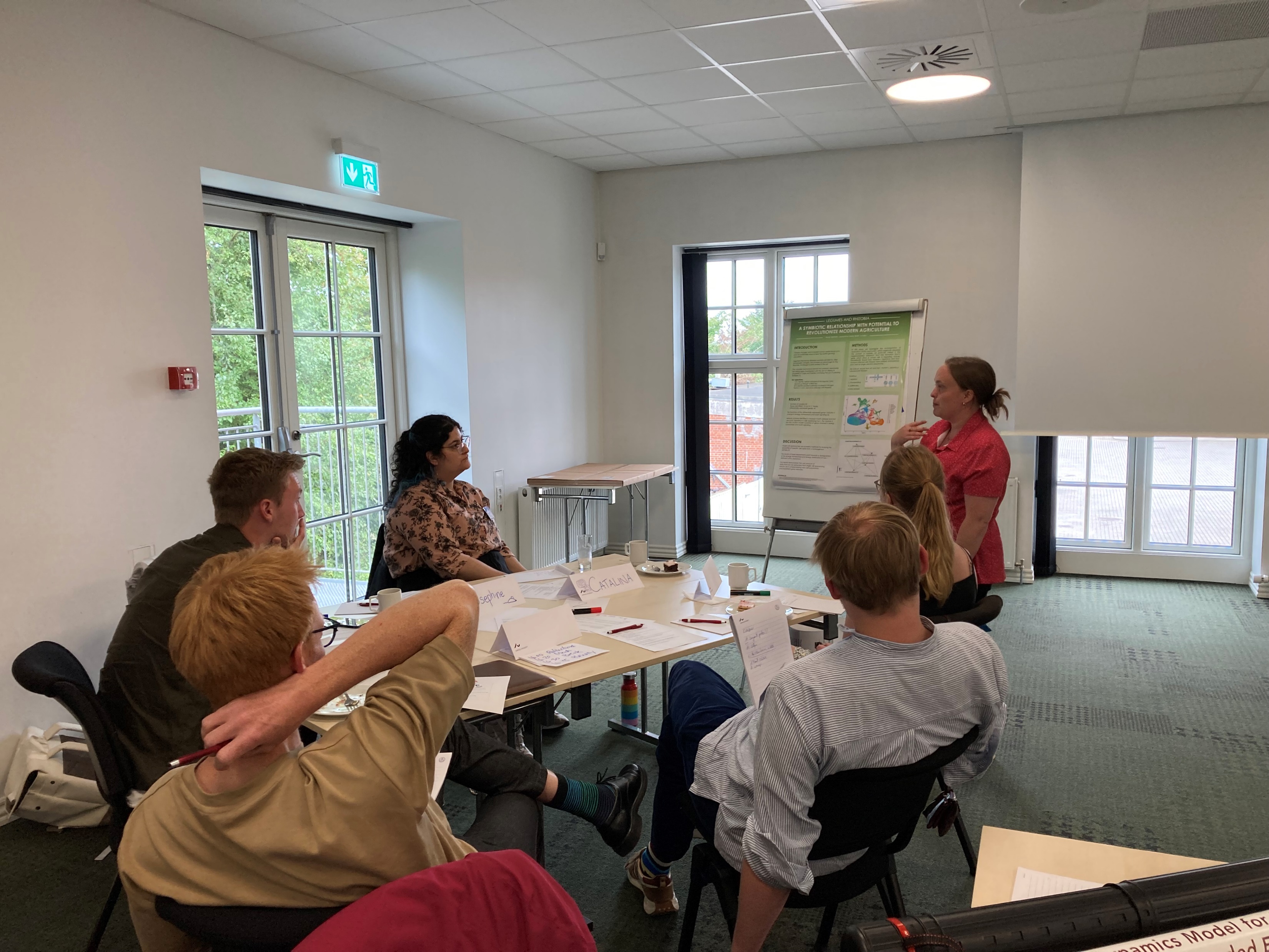 Co-develop new project ideas
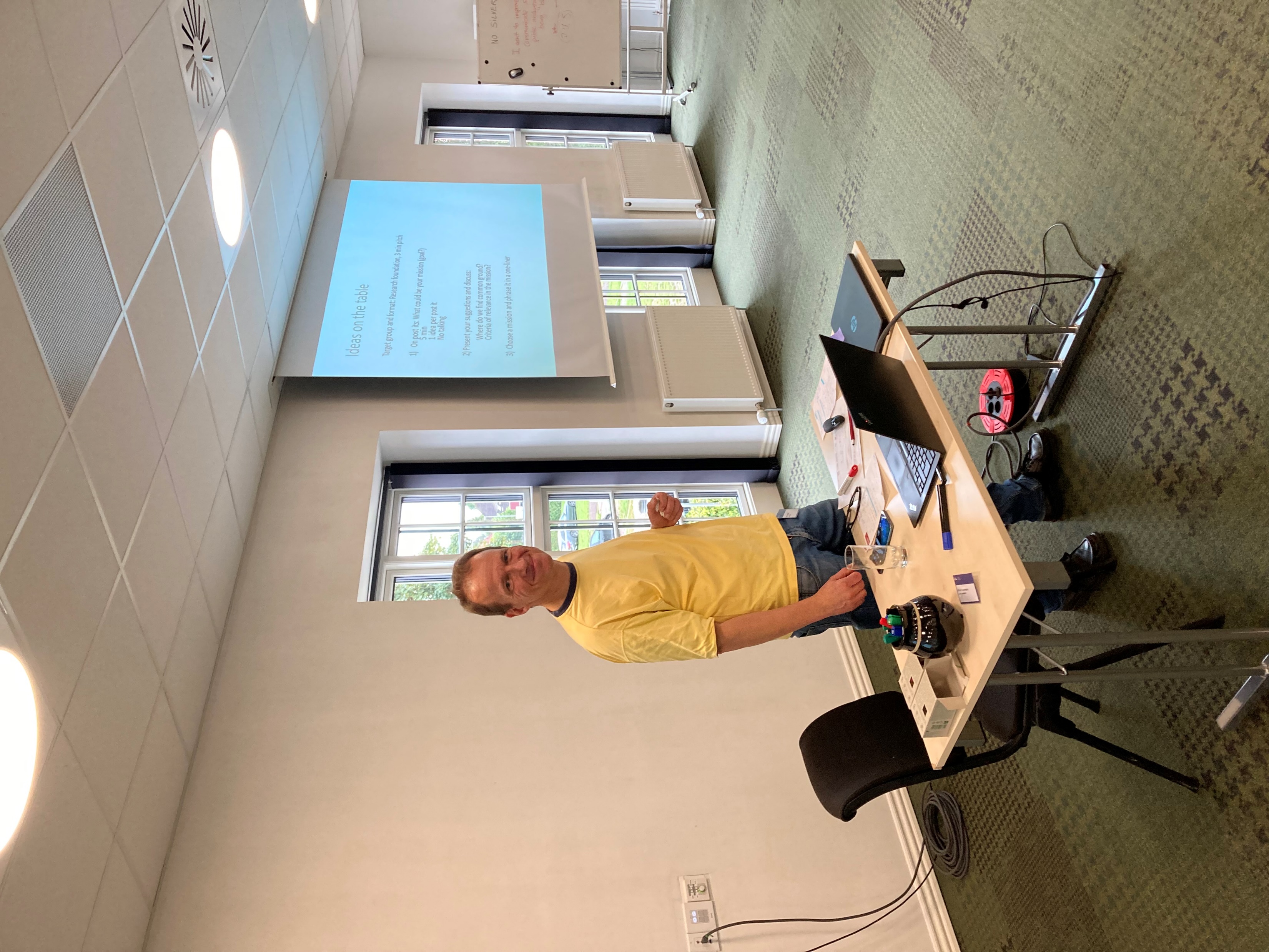 I got very valuable feedback and guidelines for smashing my next poster presentation. While also meeting a lot of new people.
 - 2023 course student

Scan QR code for more information
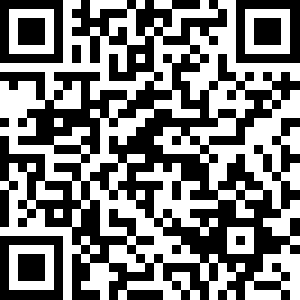 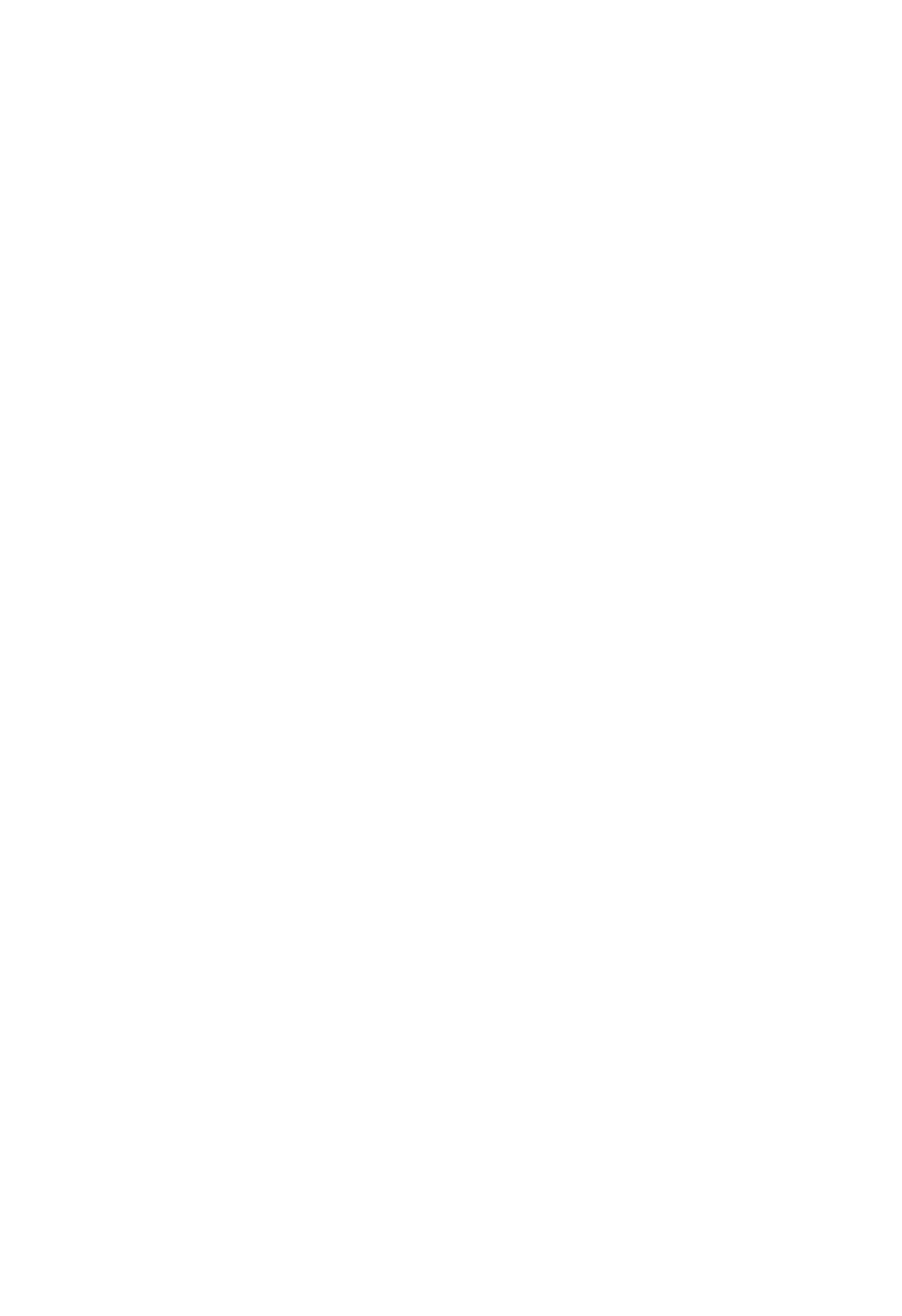 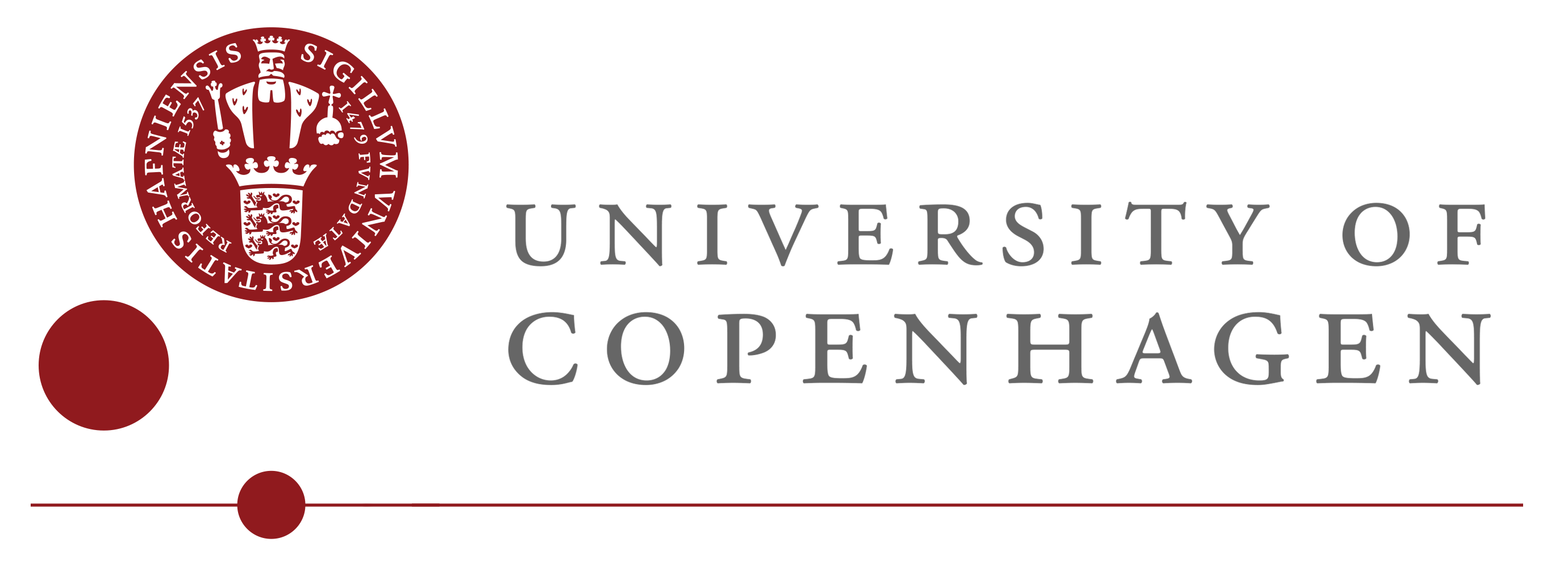 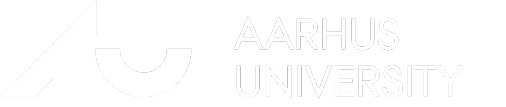 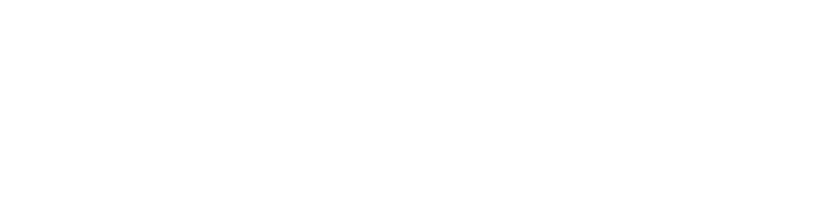 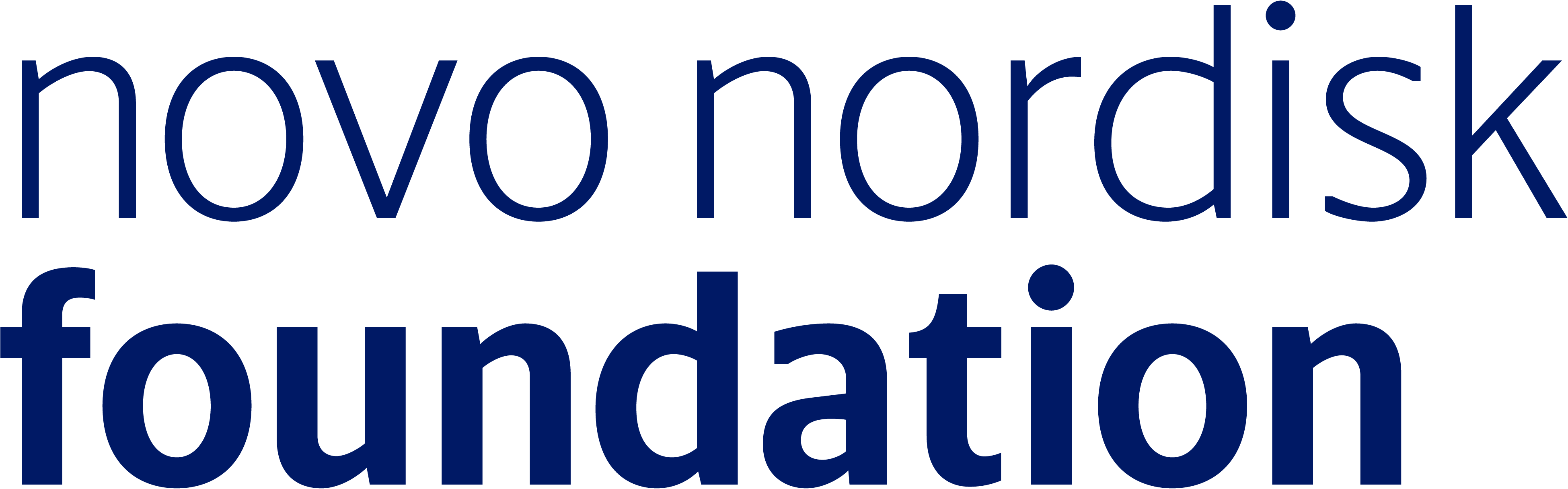 Single-cell, single-molecule – The next level in cell biology
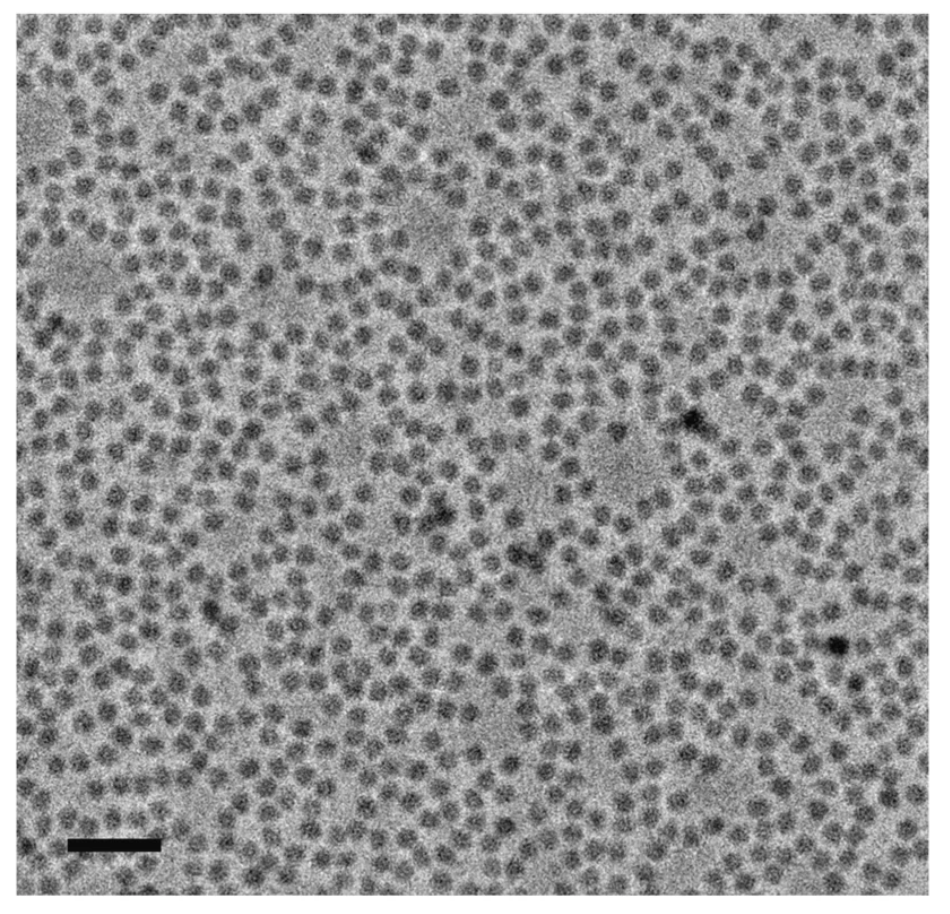 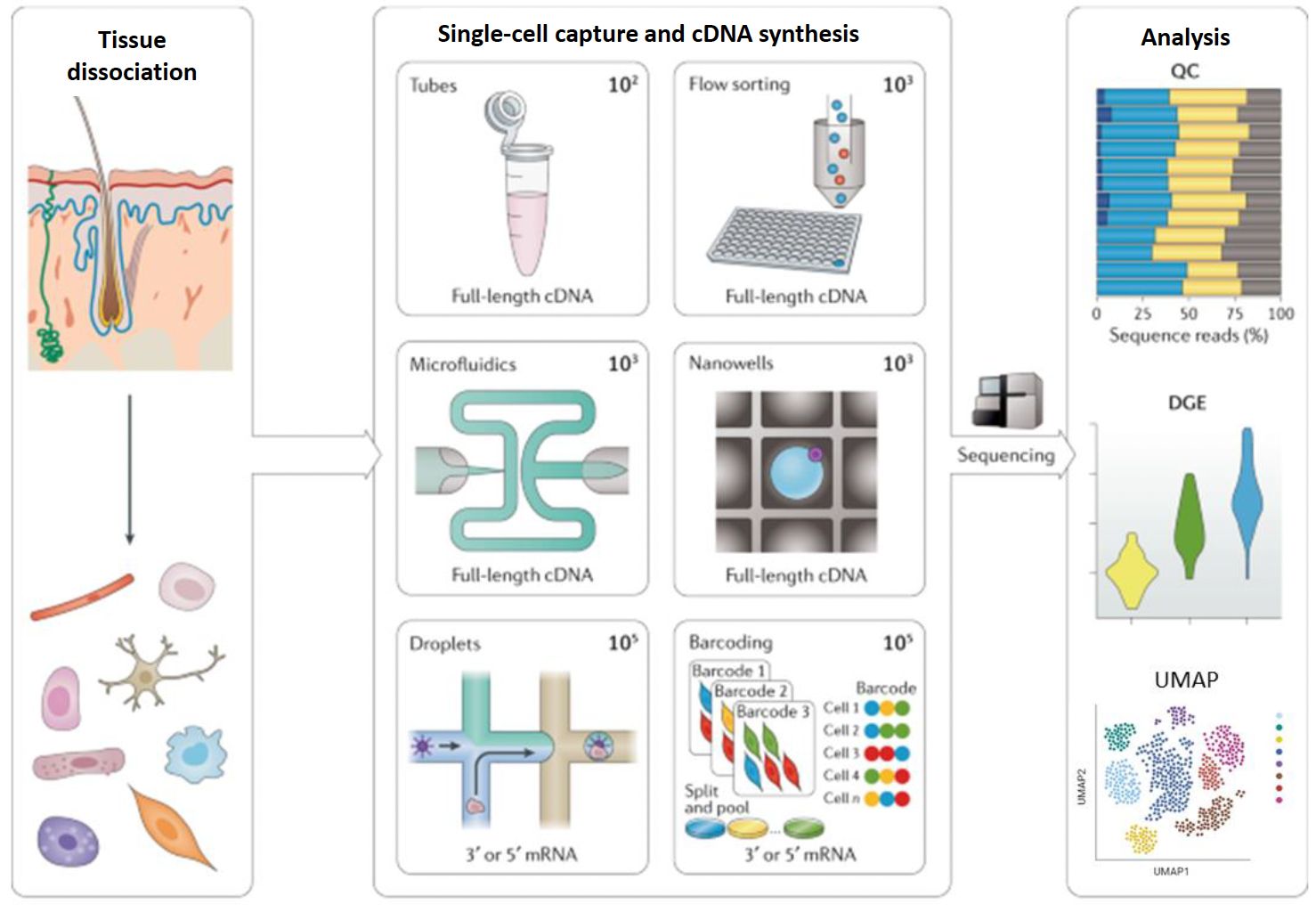 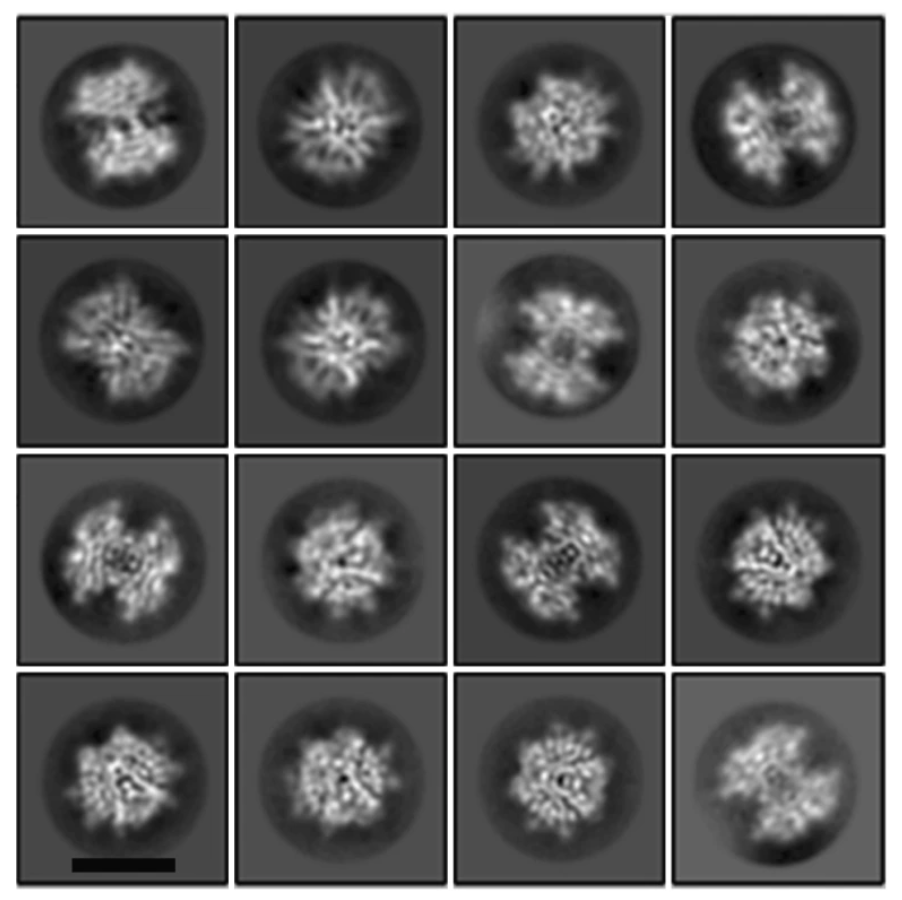 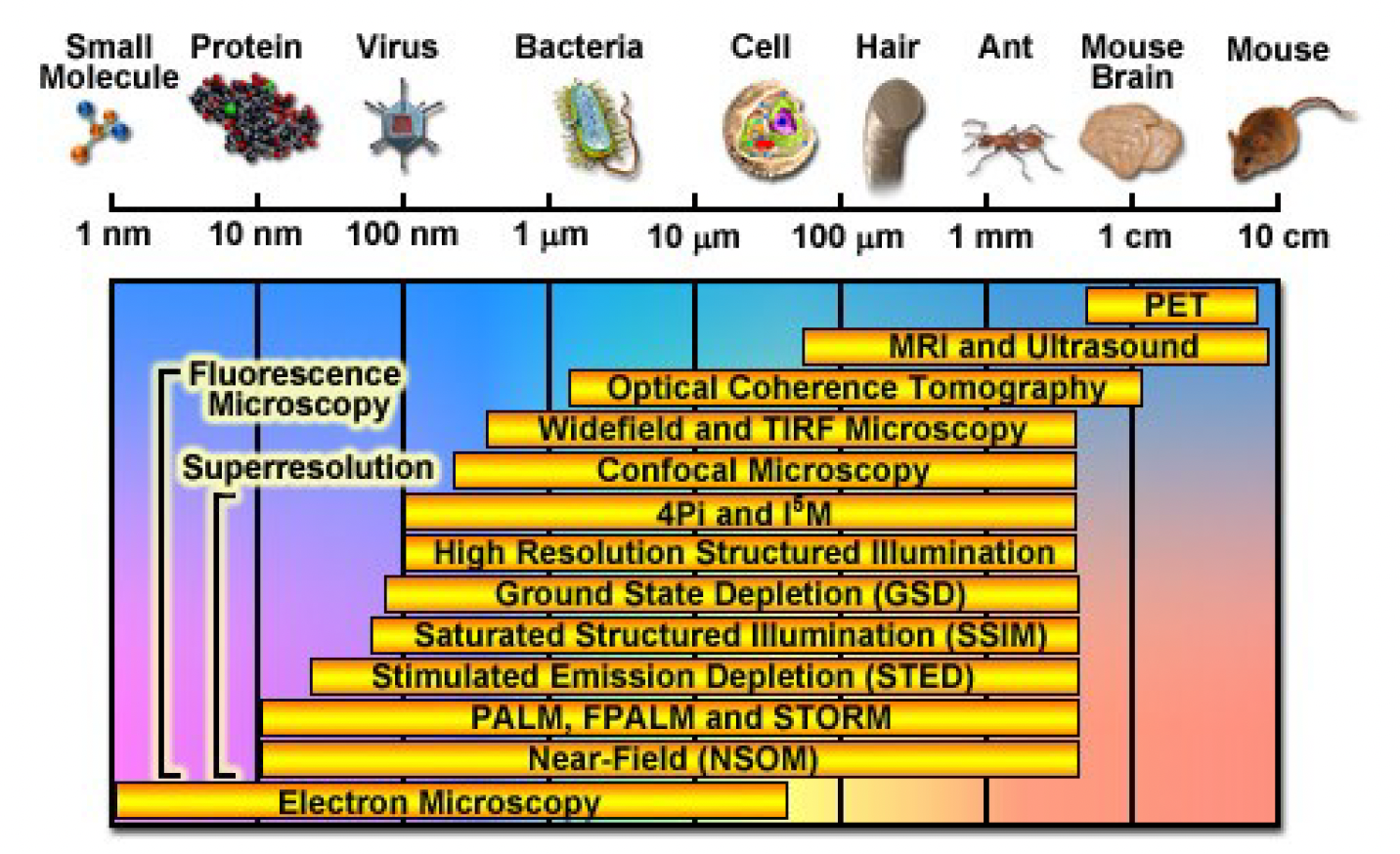 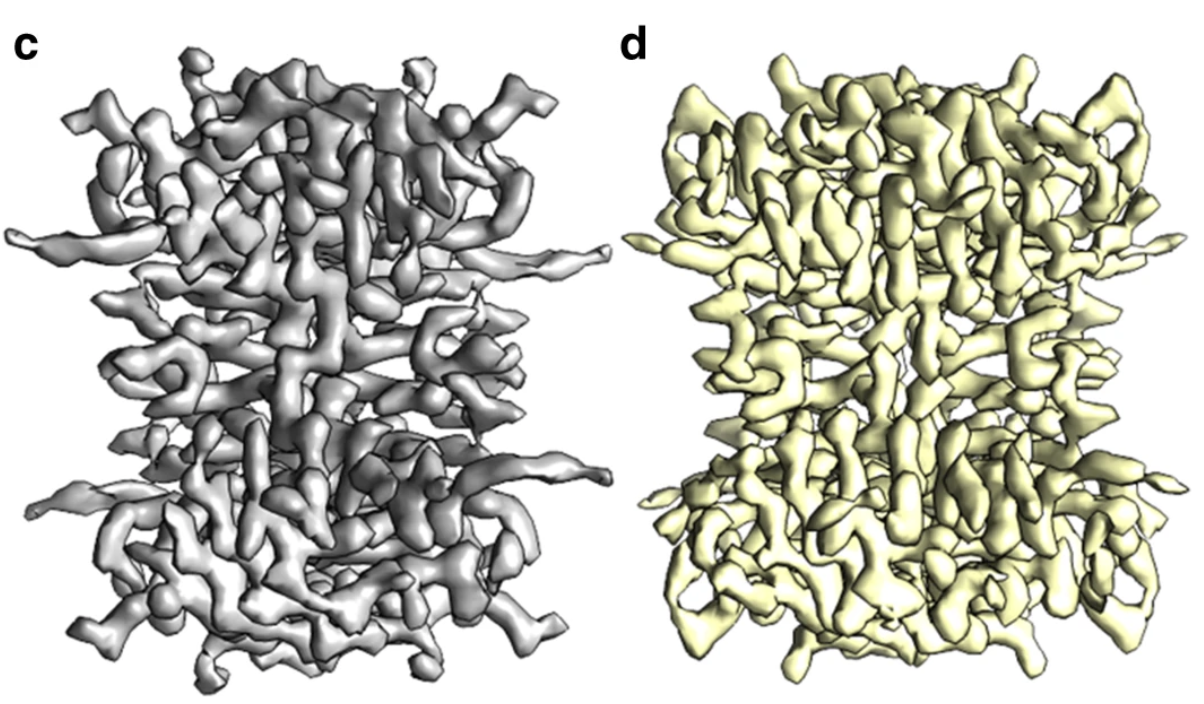 single-cell sequencing
cryogenic transmission electron microscopy
single-molecule fluorescence microscopy
https://kursuskatalog.au.dk/en/course/124542/Single-cell-Single-molecule-The-Next-Level-in-Cell-Biology